Generic Ground Station - for Mission Control Center
Claus Nielsen
cnie02@space.aau.dk
Department of Control Engineering, 
Intelligent Autonomous Systems
Aalborg University, Denmark
Purpose
Create communication between the Mission Control Center and the satellites, SSETI Express and AAUSAT-II
Should be duplicated and placed at 
 Aalborg University
 Svalbard in Norway
 Copenhagen University College of Engineering
Design software for standard hardware
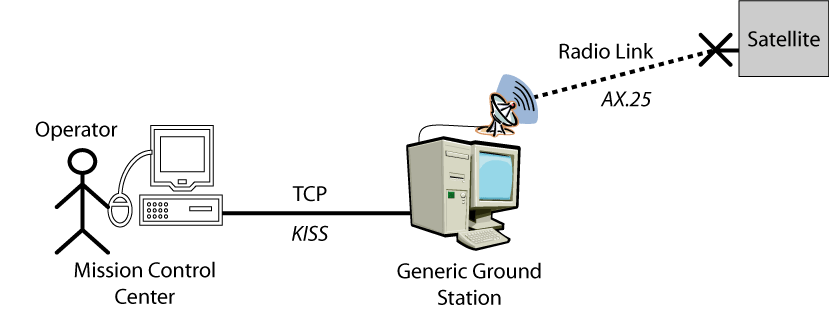 [Speaker Notes: Communication Pipe between MCC and the satellite
The hardware used in Aalborg is just what we had, 
Several Ground stations are to be placed at Svalbard and in Copenhagen. Both places have different hardware from the hardware used in Aalborg
Therefore the software is designed independent on the hardware, but using a general hardware setup

The operator uses the Mission Control Center which sents the data to a GND over the internet using a KISS protocol
GND then transmits the data on a radio link to the satellite using the AX.25 protocol connection less since same frequency is used for up and down load. 
Not using full AX.25 but only what is needed. AX.25 USED so radio amateurs may also communicate with the satellite.]
Hardware Overview
Hardware used at Aalborg University
2xYagi antennas: 	Wimo WX-7036
Rotator: 		Yaesu G-5500
Radio: 		ICOM 910H
Modem:		CMX469A MSK/FFSK  (AAUSAT-II)					TNC-7 FSK 9k6 baud (SSETI Express)
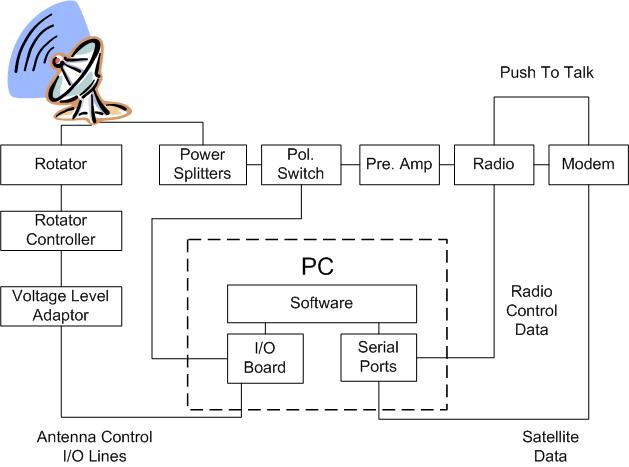 [Speaker Notes: The hardware consists of two parts, antenna control and the communication path
An I/O board is used for controlling the Antenna using a rotator and a rotator controller.

Communication is the modem into the radio through a preamplifier, a polarization switch and into the power splitters.

S-Band not fully implemented yet.]
Software Overview
Antenna Control
Makes the antenna point in the right direction by using TLE for the satellite from CelesTrak as input for Predict
Communication Control
Sets the correct frequencies on the radio
Encodes and decodes the protocols
[Speaker Notes: Predict is running as a server on the GND computer and a client in the software uses the TLE for a satellite to get informations like the dopller shift´, the direction of the antenna and things like that.]
Software Overview
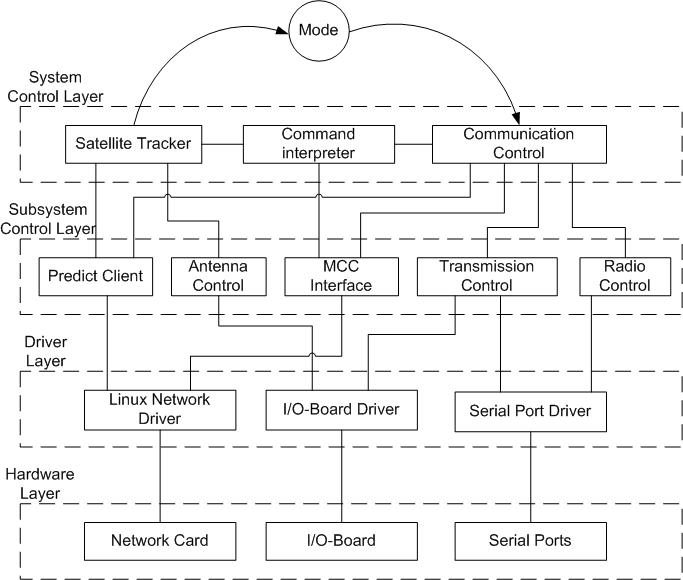 [Speaker Notes: The software is split into 4 layers to simplify the design of the sofware. Each layer consists of several modules that takes care of simple tasks.
This makes it easy to fit the software for more hardware. And the software may be used for more kind of satellites.]
Software Overview
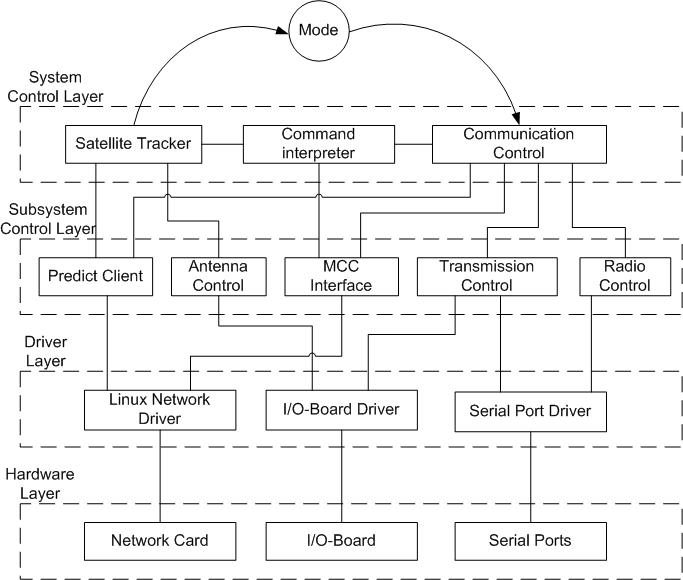 Hardware Layer
Interfaces to Mission Control Center, the radio, the modem and the rotator controller.
Driver Layer
Sends and receives data from the hardware to the higher layers in the software
Software Overview
Subsystem Control Layer
Simple interfaces to drivers
Predict Client – Gets information from Predict Server
Antenna Control – Controls antenna
MCC Interface – Communicates with Mission Control Center
Transmission Control – Controls when the radio is ready
Radio Control – Controls the radio
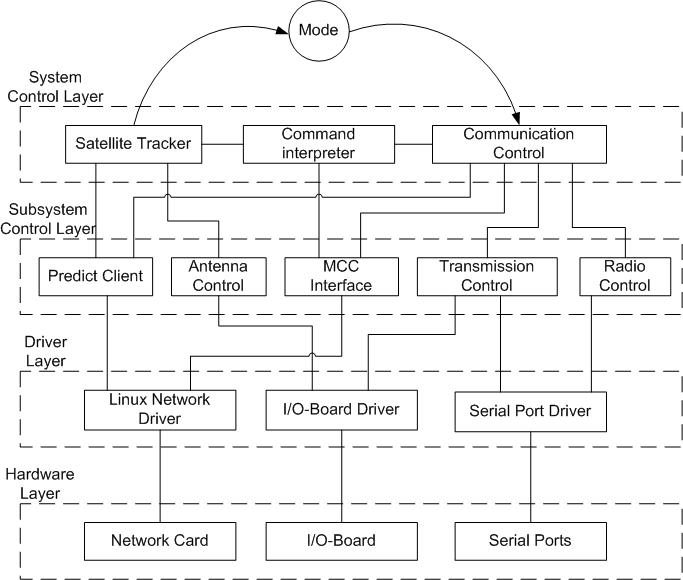 System Control Layer
Creates cooperation between all modules
Controls which mode the ground station is in
Decodes commands from Mission Control Center
Controls when to communicate with the satellite
Software Overview
Modes
Out of Range Waiting – No satellite to track
Out of Range Moving – Moving into position
Out of Range Ready – Waiting for satellite
In Range Moving – Moving into position
In Range Tracking – Communicating
[Speaker Notes: The software consists of 6 threads which each takes care of simualtanious tasks. 
The modes describes what the state of the gnd is]
Software Overview
Data Communication
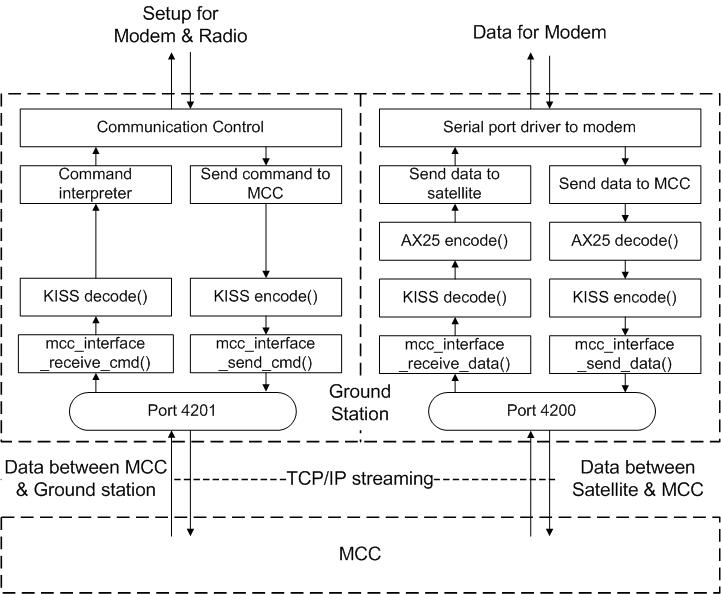 Results
To be used for AAUSAT-II and SSETI Express
Primary placed at Aalborg University – Linux
Secondary placed at Svalbard in Norway – Windows 
Copenhagen University College of Engineering – Linux
Written in ANSI C -  Easy to port to different OS
All have different hardware
All GND places have different hardware – only drivers needs to be changed
Results
Tested with SSETI Express at ESTEC
Mission Control Center through Ground Station to the Onboard Computer
Downloaded data from other satellites in space with same specifications
Quakesat, GO-32, AO-51...
[Speaker Notes: GND is not completely generic as parts of the software regarding the protocols has been designed specific for SSETI Express and AAUSAT-II
But the design makes it possible to use the design as a basis for further work

GND has been tested as data has been received  from satellites in space with almost the same properties, and also with MCC and  SSETI Express at ESTEC]
Ground Station at Aalborg
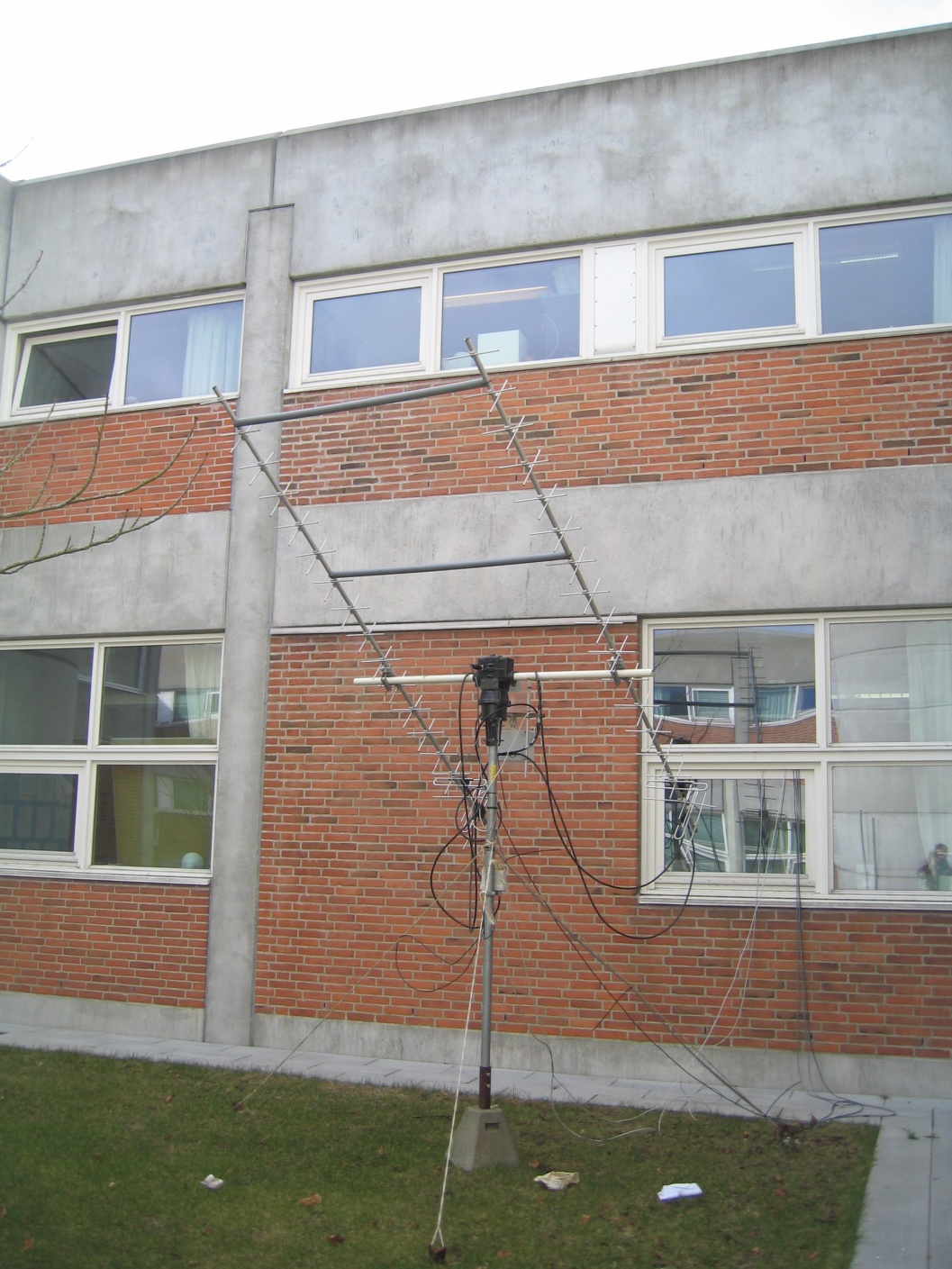 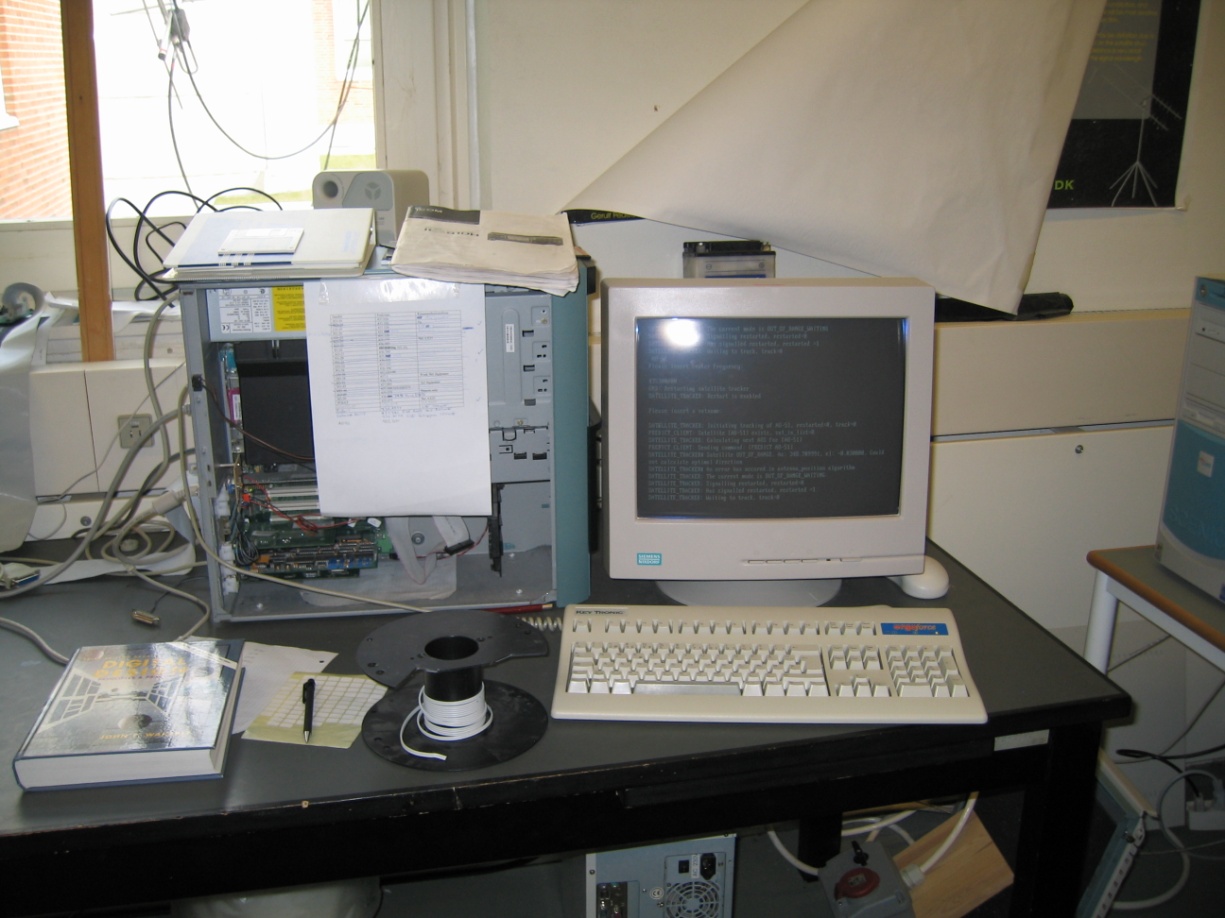 [Speaker Notes: GND is not completely generic as parts of the software regarding the protocols has been designed specific for SSETI Express and AAUSAT-II
But the design makes it possible to use the design as a basis for further work

GND has been tested as data has been received  from satellites in space with almost the same properties, and also with MCC and  SSETI Express at ESTEC]
Future
Final test 
When SSETI Express is launched
Placing Generic Ground Stations all over the world would improve communication time

Use same Ground Station for several satellites
[Speaker Notes: GND is not completely generic as parts of the software regarding the protocols has been designed specific for SSETI Express and AAUSAT-II
But the design makes it possible to use the design as a basis for further work

GND has been tested as data has been received  from satellites in space with almost the same properties, and also with MCC and  SSETI Express at ESTEC]